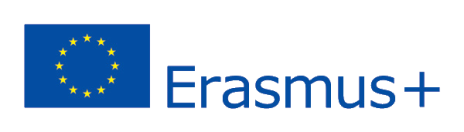 2018-3-HR01-KA205-060151
Vzdelávanie v ekologickom farmárčení
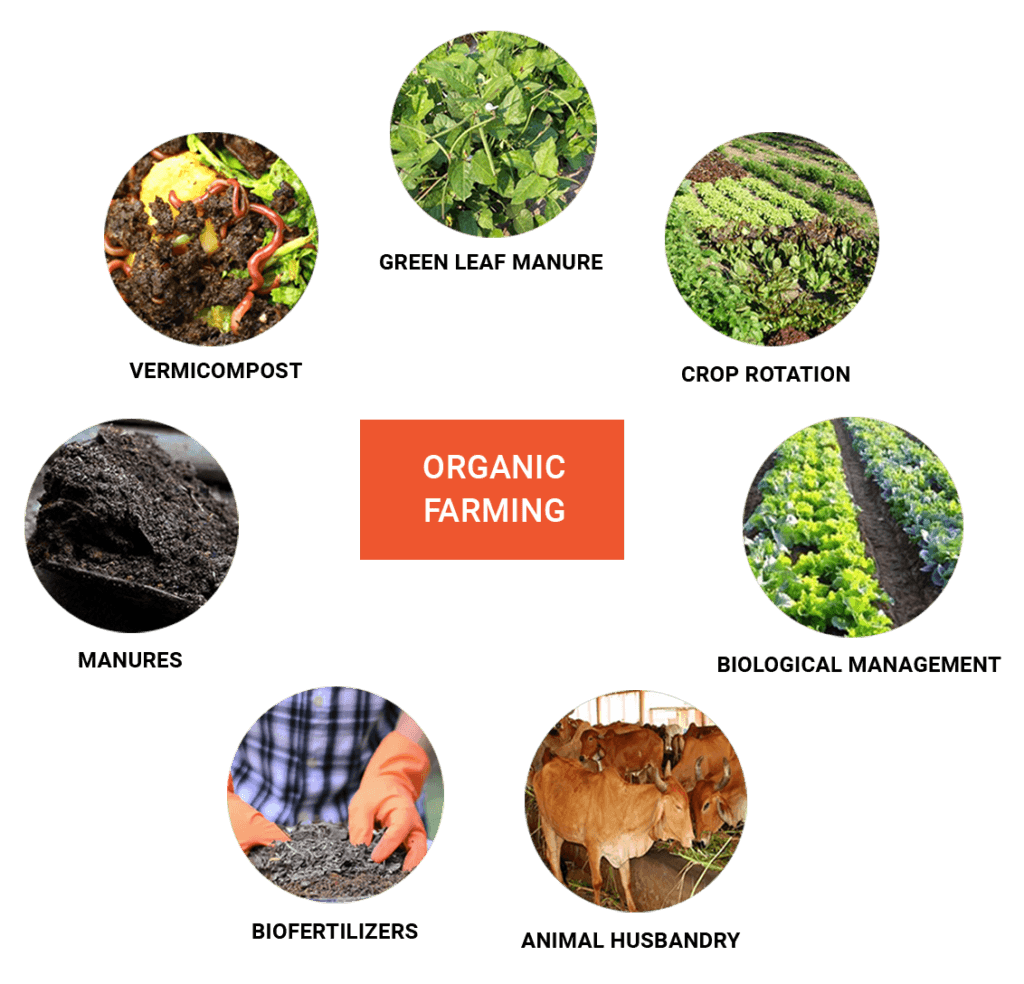 Ekologické poľnohospodárstvo
VZDELÁVANIE V EKOLOGICKOM FARMÁRČENÍ
Ekologické poľnohospodárstvo je celkový systém riadenia farmy a výroby potravín a zároveň zaisťuje:
Zdravie pôd, ekosystémov a ľudí.
Vysoká úroveň biodiverzity.
Zachovanie prírodných zdrojov.
Najlepšie environmentálne postupy a
Vysoké normy v oblasti dobrých životných podmienok zvierat.
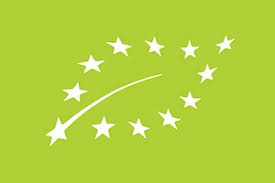 PRÍKLADY PESTOVATEĽSKÝCH SPÔSOBOV
Tieto hlavné princípy ekologického poľnohospodárstva musia byť (farmárom) prevedené do konkrétnych výrobných metód, ako napríklad:
Viacročné striedanie plodín (pre efektívne využitie zdrojov na mieste).
Používanie maštaľného hnoja ako hnojiva a na pestovanie iba toho, čo môže na farme prirodzene priniesť.
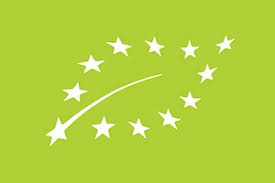 PRÍKLADY PESTOVATEĽSKÝCH SPÔSOBOV
Podporovať prirodzenú odolnosť proti škodcom a chorobám, a to tak v plodinách, ako aj v chove hospodárskych zvierat.
Podporujte vytváranie vhodných biotopov v prospech zvierat, ktoré im umožnia prirodzenú kontrolu škodcov.
Na zaistenie zdravia zvierat zabezpečte prístup ku kvalitnému krmivu a pastvinám vo voľnom výbehu.
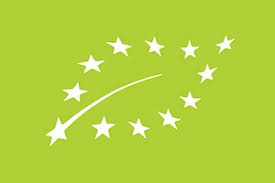